Clean Energy for EU Islands Initiative and why does it matter for OMRs?
Wioletta Dunin-Majewska 
DG ENER B3 Retail Markets
European Commission
Outline
Political context
Clean Energy for EU Islands
Objectives
Support by the Commission 
Secretariat for the Initiative
Next steps
Clean Energy Package
8 legislative proposals under discussion in the Council and the EP 

Goal: EU becoming a low carbon economy via transformation of its energy system

putting energy efficiency first
achieving global leadership in renewable energies
providing a fair deal for consumers
Clean Energy PackagePolitical context
Commission Communication on Clean Energy for All Europeans

"(…) the Commission will hold a high level meeting in Valletta on the clean energy opportunities and challenges for islands. This will launch a process to support islands in their clean energy transition. 
"

source: Communication on Clean Energy for All Europeans, Annex 2: Action to boost clean energy transition.
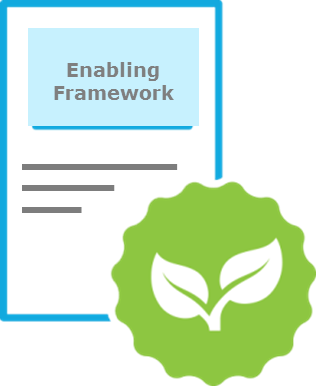 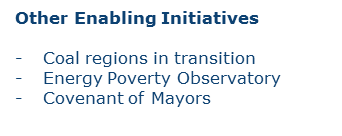 Clean Energy for EU islands Genesis: where are we coming from?
ISLENET 1993
the first network of island authorities promoting sustainable energy and environmental management
Pact of Islands 2011
The Pact of Islands, the political initiative of European islands, is officially recognized by the European Parliament as an EU initiative that runs parallel to the Covenant of Mayors. 
SMILEGOV Project 2013
13 islands partners across Europe work together on solutions that maximize synergies between energy, waste, water, transport and ICT and enable the development of sustainable economic activities on islands. 
Clean Energy for All Europeans 2017
Clean Energy for EU islands: why?
Clean Energy for EU islands Malta Political Declaration, May 2017
Commission and 14 MS launching 'Clean Energy for EU Islands' initiative to:

accelerate the clean energy transition on EU's 2700 islands
help islands reduce dependency and costs of energy imports by using RES
embrace modern and innovative energy systems
improve air quality and lower greenhouse gas emissions
Objectives of the Initiative
Islands as innovation leaders for integrating local renewable production, storage facilities and demand response;
Islands to demonstrate how decarbonisation creates resilient energy systems via reduced reliance on fossil fuel imports, the protection of the local environment, and autonomy over its energy supply
Island to show how an energy transition can be a driver for economic development, by creating local jobs, provide new business opportunities, and supporting self-sufficiency of the island community.
Clean Energy for EU Islands InitiativeSupport
The Secretariat for the Island Initiative (launched at EUSWE 2018 and operational)
Task Forces 
Study visits 
Island Facility to be set up to support comprehensive energy transition in preparatory and implementation phase under Horizon 2020 (€10M, grants of up to €60,000)
Clean Energy for EU Islands InitiativeSecretariat
Main tasks:

Capacity-building for islands' stakeholders on the design, development and financing of integrated decarbonisation plans;
Performing a benchmarking study on energy systems on islands 
Awareness raising and communication;
Organisation of four forums for the Islands Initiative and two islands technology fairs;
Creating and maintaining the Islands Initiative web portal
TASK FORCE La Reunion
Clean energy lab
Fight against energy poverty
Intelligent energy
Self-consumption 
Employment and training 
Transport 
Studies
Next steps
Clean Energy Package: creating the right legal framework (RES, consumers and stability for investment)
Engagement with stakeholders at different levels 
Providing technical assistance via the Secretariat and Islands Facility
Providing financial assistance for demonstration projects under the new MFF
Clean Energy for EU Islands
Thank you for your attention